2021年体外受精・胚移植等の臨床実施成績
年別　治療周期数
年別　出生児数
年別　周期数
ART治療周期数　2021
ART妊娠率・生産率・流産率　2021
ART妊娠率・生産率・流産率　2021
2021
年別　妊娠率・生産率・多胎率
* 2007年以降は全胚凍結周期を除いて表示
年別　妊娠率・生産率・多胎率
移植ステージ別・年齢別 移植あたり妊娠率　2021
移植ステージ別・年齢別 移植あたり妊娠率　2021
移植ステージ別・年齢別 移植･妊娠数　2021
付録1　2007年から2021年の　年齢別　治療法別　詳細
2017
2018
2019
2020
2021
付録2　令和4年度　登録・調査小委員会報告（抜粋）
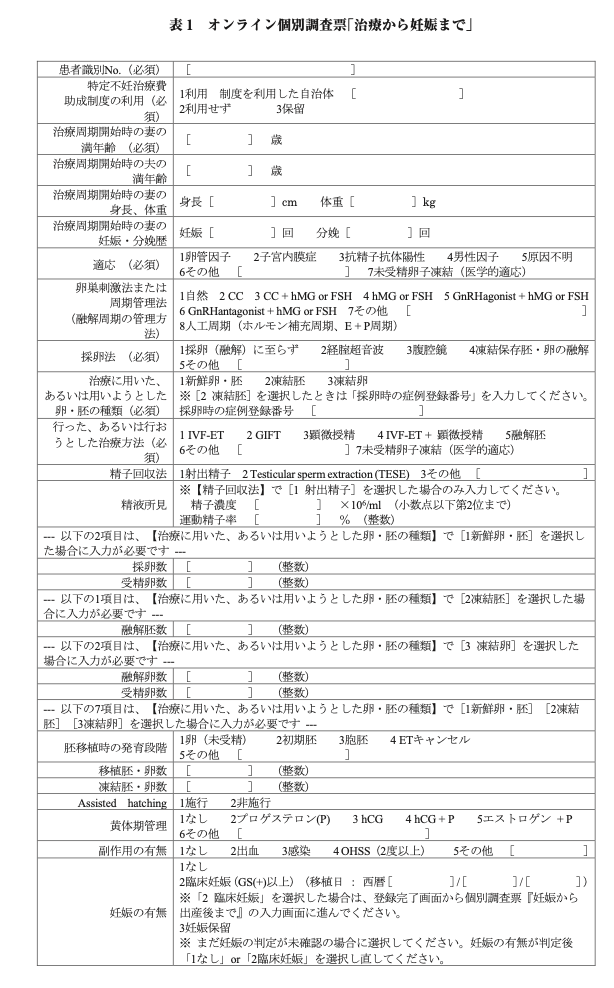 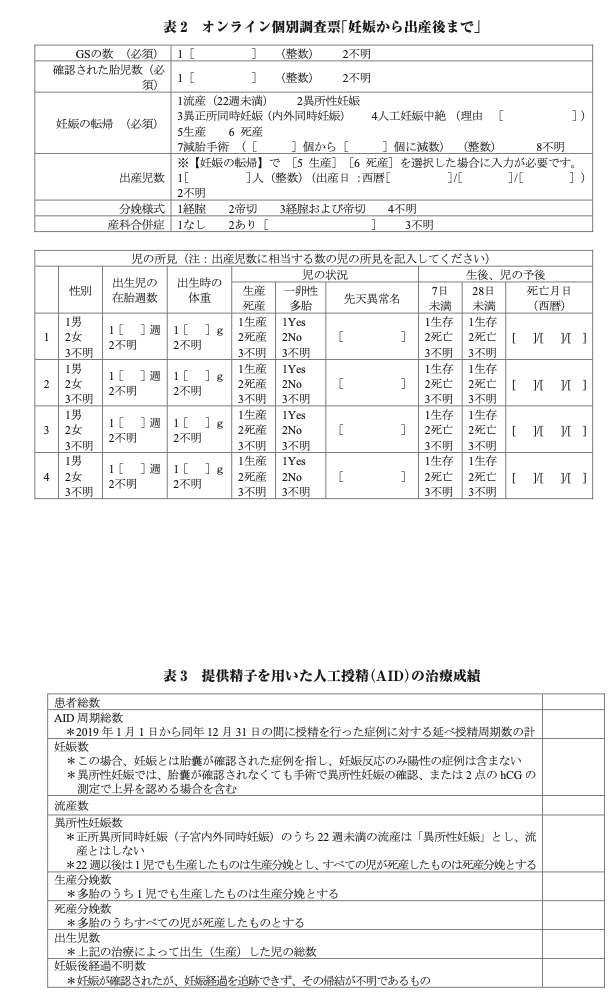 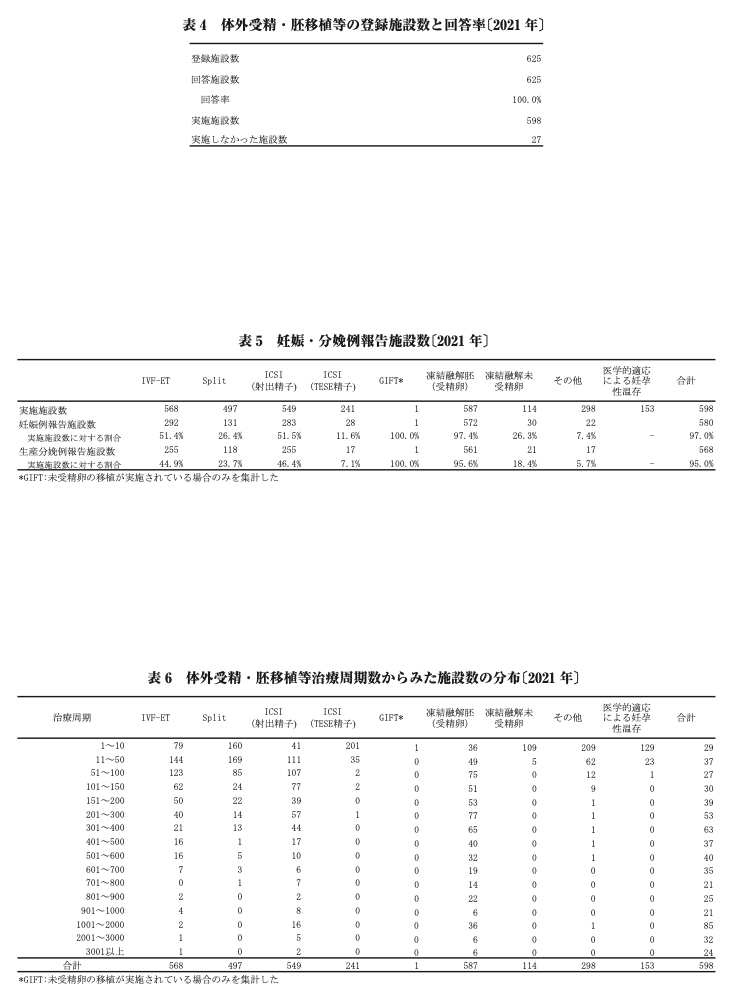 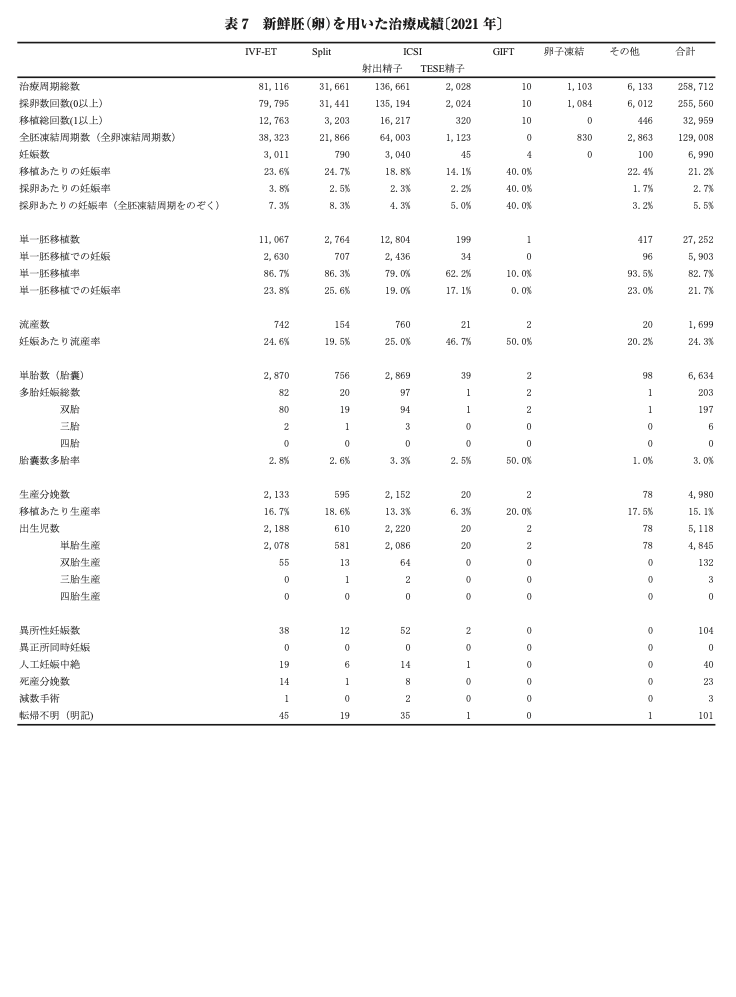 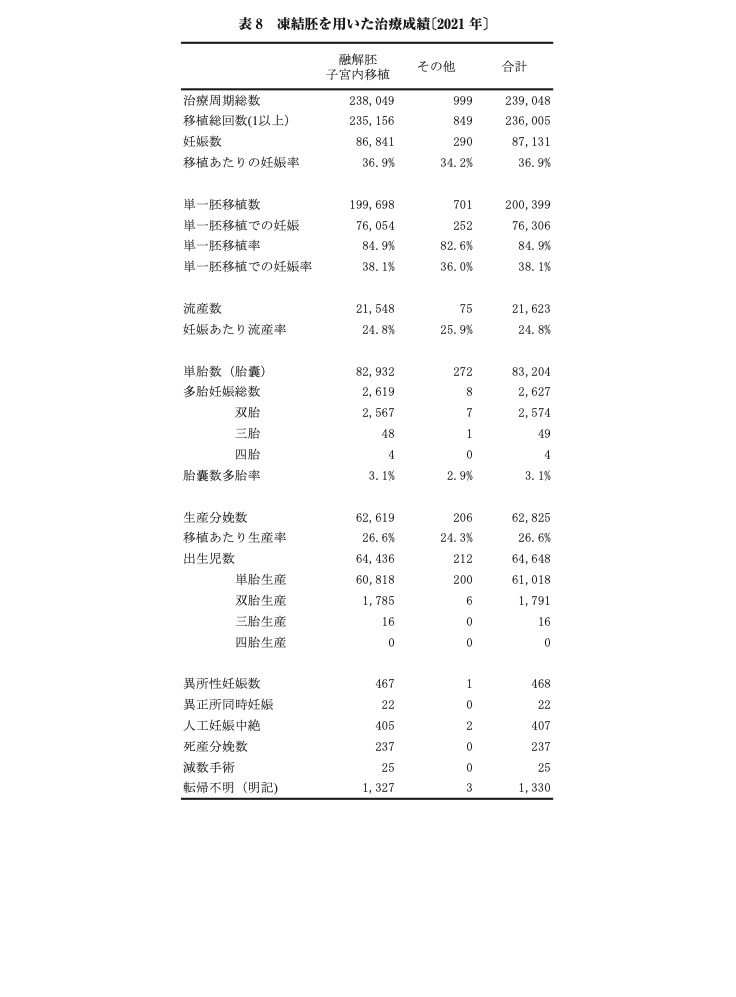 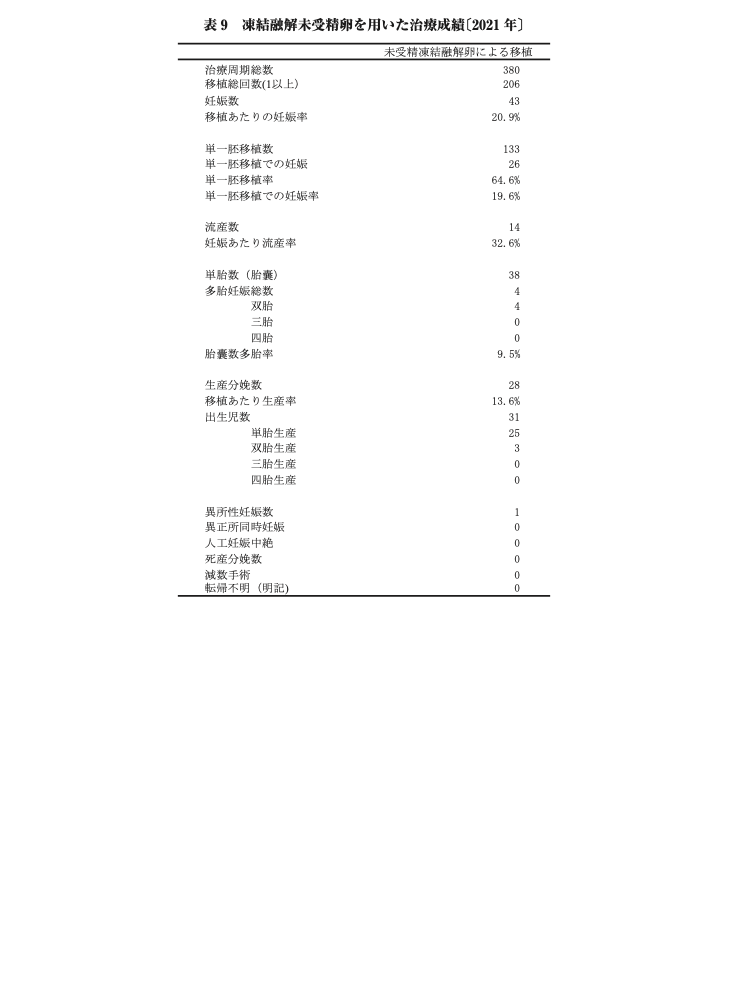 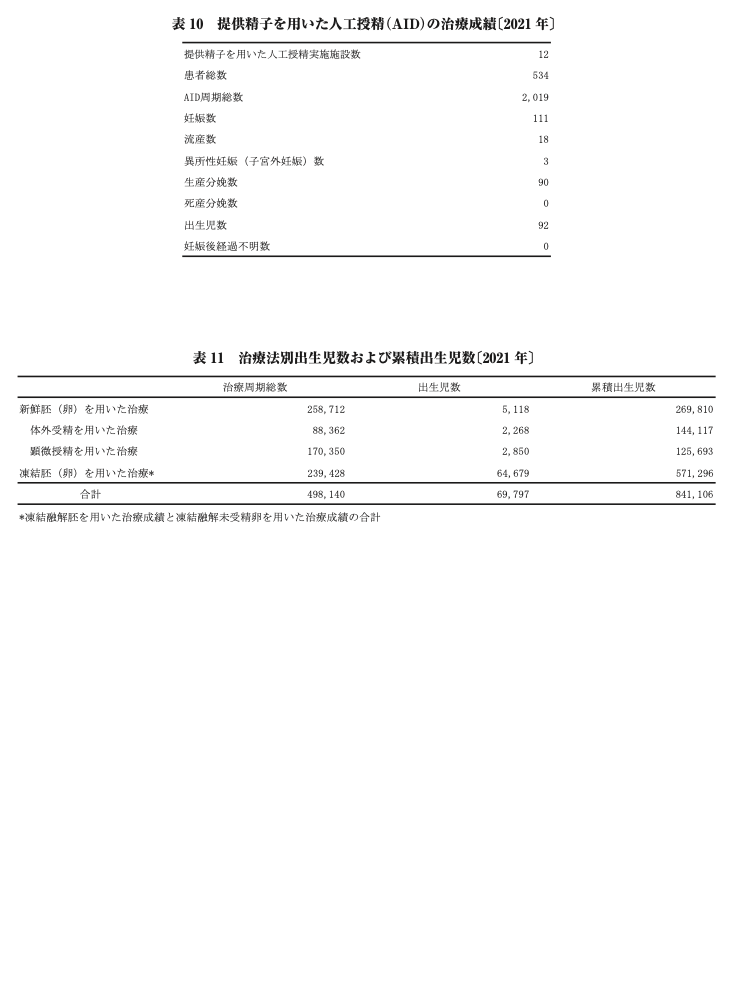 （詳しくは「日本産科婦人科学会誌」を参照してください）